Neck Trauma
Dr.smr.Azimi
Otorhinolaryngologist
Fellowship of rhinology
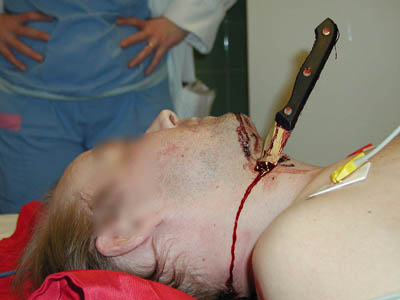 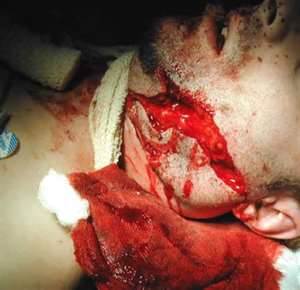 Types of injury
penetrating
           rifle
                              low velocity
                              High velocity
                              Shotguns

           knife

Blunt
            Cloths line
            Strangulation
            whiplash
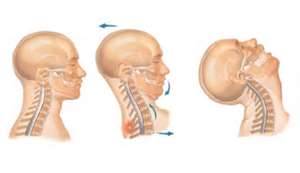 1.  military rifles have a muzzle velocity of 760 m/s. 
Highvelocity missiles (>610 m/s) not only tear tissue but transmit energy to surrounding tissue. A cavity of up to 30 times the size of the missile may be created
2. civilan handgun low velocity (90 [m/s))
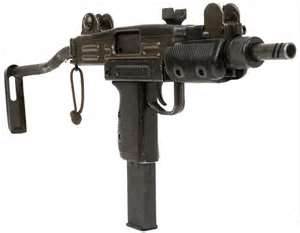 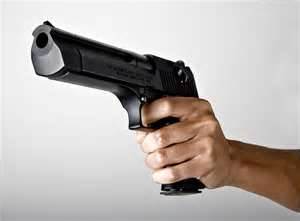 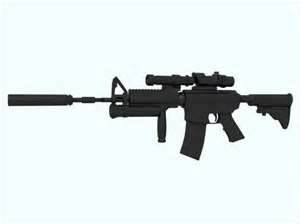 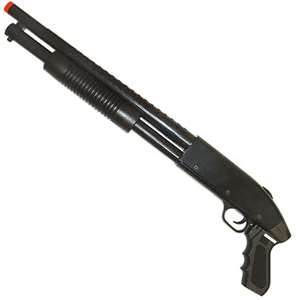 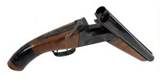 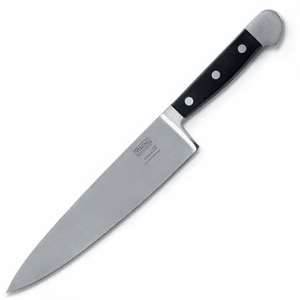 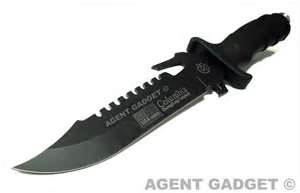 The mortality from all high-velocity rifle injuries inflicted direction  the neck is significant. These patients usually do not survive and are not available for study 

all known victims of high-velocity rifle injuries who survive on reaching the hospital merit strong consideration for surgical exploration

 For stable patients, angiograms should be considered before surgery.


 In helping to determine if mandatory surgical exploration     or preoperative diagnostic tests are necessary, knowledge of the      size and velocity of the intruding missile is helpful.
Shotguns

The severity of shotgun wounds is largely dependent on the
 distance between the weapon and the victim
the type of weapon used
the size of the projectile (shot)


At close range the entire charge can act like a single missile similar to a high-velocity bullet.

At further distances,
         birdshot pellets scatter and act as multiple individual missiles. 
        With larger pellets such as buckshot
        significant injuries can occur from individual pellets up to 150 yards away with a standard-length barrel

Shotguns are low-velocity weapons (muzzle velocity of 300 m/s).
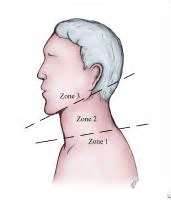 Diagnostic Evaluation
When the patient's stability allows
history 
 physical examination 
       ( full examination of the unclothed body to look for entrance or exit wounds should be performed)


All patients should be managed assuming potential cervical spine fractures
In the conscious patient
 a full neurologic examination should be done 
and a chest radiograph taken

The radiograph should be examined to rule out hemothorax, pneumothorax, pneumomediastinum

Subclavian vessel injury may be first recognized by an abnormal chest radiograp
 
On radiographs, all cutaneous wounds can be marked with radiopaque objects to aid in evaluating the site of the injury.
Most trauma centers suggest that
 personnel and equipment be available 24 hours a day for flexible endoscopy or arteriography 

 A hospital trauma team should include an otolaryngologist as part of the surgical team to help evaluate and repair the aerodigestive tract and explore the nerves and branches of the carotid artery in the neck

 Patients with significant bleeding or an expanding hematoma need immediate attention with probable emergent exploration in the operating room
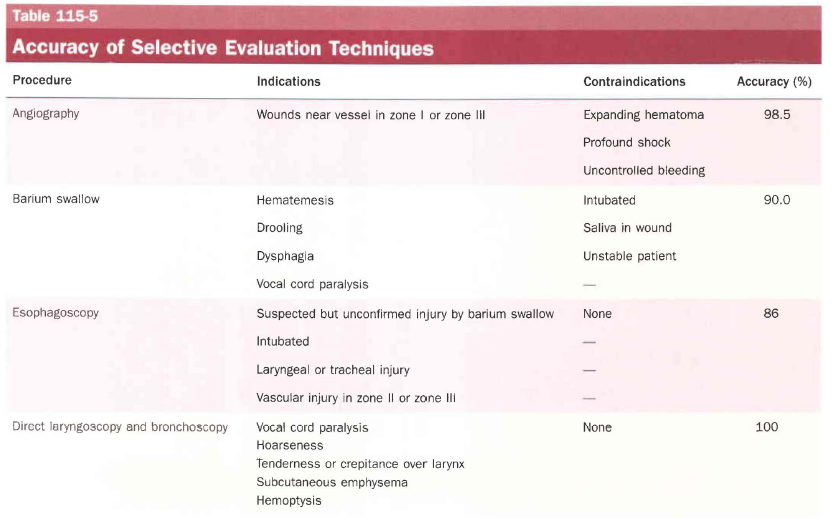 Management of Vascular Penetration

Zone Ӏ vascular perforation requires thoracic surgery
( mediastinom extension or a formal lateral thoracotomy may be necessary)

 Although a low cervical incision may result in sufficient exposure

 Zone III injuries at the skull base can be temporized by pressure

A temporary arterial bypass of the carotid artery may be placed until the lacerated or aneurysmatic vessel can be approached safely
managment

Veins

All veins in the neck can be safely ligated to conttol hemorrhage;
      (if both internal jugular veins are imerrupted by the injury, an anempt to repair one is appropriate.)

arteries

All external carotid artery injuries are easily managed by  ligation because collateral circulation is good.

 Common carotid or internal carotid injury in zone II is explored 
Ligation of the common or internal carotid injuries is generally reserved for
 irreparable injuries 
profound coma state with bilateral fixed and dilated pupils

          In areas of difficult vascular access at the skull base, detachable balloons or steel coils can be placed for carotid occlusion.
Delayed complications from unrepaired vascular injuries 

 aneurysm formation
 dissecting aneurysm
 arteriovenous fistulas

   Penetrating injuries in zone III have a higher incidence of multiple vascular injuries involving the

 internal carotid artery
internal maxillary artery
external carotid artery
Digestive Tract 

In the patient with a possible esophageal perforation, most radiologists recommend Gastrografin swallow as a first-order contrast study 
because barium extravasation radiographically distorts soft tissue planes for other studies and is more toxic.

A negative Gastrografin study should be followed by a barium swallow if suspicion remains high
Many studies report the use of flexible esophagoscopy to circumvent the need for general anesthesia during rigid endoscopy

 Missed esophageal tears represent most of the delayed injuries and, when they progress to mediastinitis, morbidity and mortality are considerable.

Some surgery services mandate neck exploration for patients who have air in the soft tissues of the neck despite yielding normal endoscopy results.
Many surgeons perform direct laryngoscopy, bronchoscopy, and rigid esophagoscopy under anesthesia for penetrating injuries of the neck with
 
air in the soft tissues
 hemoptysis
 hematemesis

In the setting of a cervical spine fracture, rigid esophagoscopy may have to be omitted. 


Frequent monitoring of
 vital signs
examination of the neck 
 the entry wounds 

   by the nursing staff, is also crucial.
A 48- to 72-hour observation period should be used to monitor for changes in 
physical findings 
 vital signs
that mandate urgent attention. 


Most vascular injuries that need attention present within 48 hours 

the patient with
 a negative physical examination 
 normal radiograph 
 endoscopy 
will most likely have a negative neck exploration, and no significant injury will be discovered.